GESUNDHEITSMANAGEMENT IVTeil 3b-2Prof. Dr. Steffen FleßaLst. für Allgemeine Betriebswirtschaftslehre und GesundheitsmanagementUniversität Greifswald
1
Gliederung
1	Informationswirtschaft
2 	Jahresabschluss
3 	Controlling
	3.1 Überblick
	3.2 Kosten- und Leistungsrechnung
		3.2.1 Überblick
		3.2.2 Traditionelle Vollkostenrechnung
		3.2.3 Systeme der Teilkostenrechnung
		3.2.4 Prozesskostenrechnung
		3.2.5 Herausforderungen im Krankenhaus
	3.3 Interne Budgetierung
	3.4 Betriebsstatistik
	3.5 Strategisches Controlling
4 	Betriebsgenetik
2
3.2.4 Prozesskostenrechnung
Einordnung
Verfahren der Vollkostenrechnung
Synonym
Activity Based Costing
Vorgangskalkulation 
Cost driver accounting 
Begründung
starker Anstieg der Gemeinkosten, im GW bis zu 80%
zunehmende Prozessorientierung
3
Ziele der Prozesskostenrechnung
Möglichst genaue Ermittlung der Kosten eines Behandlungs(teil)prozesses durch
detaillierte Abbildung der Unternehmensprozesse
Bestimmung der Kostentreiber
Verursachergerechte Kostenzuteilung
Verbesserte Kostentransparenz
4
Voraussetzungen
Haupt- und Teilprozesse sind bekannt
Prozesse sind nicht einmalig (z. B. selbe Diagnose und Therapie)
Kosten müssen leistungsmengeninduziert sein
Kostenbeeinflussungsgrößen können pro Prozess benannt werden
5
Vorgehen der Prozesskostenrechnung
6
Vorgehen der Prozesskostenrechnung
Kostenartenrechnung: keine wesentlichen Unterschiede zur klassischen Kostenrechnung
Kostenstellenrechnung:
Erfassung der Gemeinkosten in den Kostenstellen
Aufteilung der Kostenstellengemeinkosten in prozessmengenabhängige und prozessmengenneutrale
7
Vorgehen der Prozesskostenrechnung
Kostenartenrechnung: keine wesentlichen Unterschiede zur klassischen Kostenrechnung
Kostenstellenrechnung:
Erfassung der Gemeinkosten in den Kostenstellen
Aufteilung der Kostenstellengemeinkosten in prozessmengenabhängige und prozessmengenneutrale 
Kostenprozessrechnung
Kostenträgereinzelkosten werden direkt zugerechnet
Wahl des primären Einflussfaktors auf die prozessmengenabhängigen Kosten pro Prozess (Kostentreiber)
Berechnung der Prozesskostensätze pro Prozess
8
Beispiel
Röntgen
Ent-
lassung
Anamnese
Labor
OP
ICU
Normalstation
Aufnahme
EKG
Normalstation
9
Erweiterte Darstellung
10
Erweiterte Darstellung: Definition der Teilprozesse
11
Erweiterte Darstellung: Zuordnung der direkten Kosten
12
Festlegung der Planprozess-größen und Prozesskostensätze
13
Aggregation der Prozesskosten
14
Prozesse und Kostenstellen
In Kostenstellen können mehrere Prozesse parallel verlaufen
Operateur und Anästhesist im OP
Prozesse können kostenstellenübergreifend verlaufen
Pflegeprozess, inkl. Bettenvorhaltung, als Parallelprozess zu Prozessen in den Kostenstellen Röntgen, Ultraschall, OP,…
Kostentreiber in einer Kostenstelle können sich unterscheiden
Operateurkosten: Schnitt-Naht-Zeit
Anästhesist: Anästhesieminuten
15
Prozesse und Kostenstellen
 Nur eine detaillierte Aufgliederung in Teilprozesse, eine exakte Erfassung der Teilprozesskosten, eine rationale Bestimmung der teilprozessspezifischen Kostentreiber und eine exakte Bestimmung der Prozesskostensätze ermöglicht eine verursachergerechte Zuschlüsselung von Gemeinkosten
16
Leistungsmengeninduzierte und leistungsmengenneutrale Teilprozesse
Leistungsmengenneutrale (lmn) Teilprozesse
Tätigkeit und Kosten fallen unabhängig von Leistungsvolumen an
Beispiel: OP-Leitung
Leistungsmengeninduzierte (lmi) Teilprozesse
Tätigkeit und Kosten fallen abhängig von Leistungsmenge an
proportionaler Zusammenhang von Leistungsmenge und Kosten kann vermutet werden
Beispiel: Schnitt-Naht-Zeit und Kosten des Operateurs
17
Prozesshierarchie
18
Prozesshierarchie
19
Prozesshierarchie
20
Festlegung von Maßgrößen (Cost Driver)
Cost Driver Quantität soll proportional zu Kosten sein
Beispiele:
Pflege: Pflegeminuten
OP: Schnitt-Nahtzeit
Anästhesie: Anästhesiezeit
Kreißsaal: Aufenthaltsdauer
I.d.R. Zuordnung nur für Hauptprozesse
21
Cost Driver: Beispiele
Versichertendaten aufnehmen
Anzahl
Vertragspapiere bearbeiten
Anzahl
Anamnese
Anzahl, evtl. Zeit (exakte Messung)
Krankenblattanlegen
Anzahl
22
Cost Driver: Beispiel OP
Probleme:
parallele Prozesse (z. B. Operation, Anästhesie)
Wahl der richtigen Maßgröße
z. B. Operationslänge
Schweregrad der OP
Dringlingskeitsstufe (Notfälle etc.)
…
23
Cost Driver: Zeiten
Präsenzbeginn Anästhesieärzt*in
Präsenzbeginn Anästhesiepflege
Schnitt
Freigabe durch die Anästhesist*in
Naht
Ende der Narkose
Präsenzende Anästhesiepflege

Präsenzende Anästhesieärzt*in
Ende der Maßnahmen
Beginn der Narkose
Schnitt-Naht-Zeit
Perioperative Zeit
Reine Anästhesiezeit
Anästhesiepräsenzzeit
24
Anästhesiologiezeit
Cost Driver: Zeiten
Die Wahl der richtigen Maßgröße ist entscheidend, da das Verhältnis der unterschiedlichen Zeitgrößen bei unterschiedlichen Operationen nicht konstant ist.
Präsenzbeginn Anästhesieärzt*in
Präsenzbeginn Anästhesiepflege
Schnitt
Freigabe durch die Anästhesist*in
Naht
Ende der Narkose
Präsenzende Anästhesiepflege

Präsenzende Anästhesieärzt*in
Ende der Maßnahmen
Beginn der Narkose
Schnitt-Naht-Zeit
Perioperative Zeit
Reine Anästhesiezeit
Anästhesiepräsenzzeit
25
Anästhesiologiezeit
Prozesskostensatz
Inhalt: 
Kosten pro Teilprozess
Prozesskostensatz = lmi-Prozesskosten / Prozessmenge
Hauptprozesskostensatz: Addition der Prozesskostensätze
Probleme:
Kostenermittlung pro Prozess
Häufig werden nur die Personalkosten detailliert erfasst und den Cost Drivers zugerechnet
z. B. Personalkosten pro Verwaltungsaufnahme
Weitere Kosten werden dann proportional zu den Personalkosten angenommen
z. B. Formulare
lmn Kosten werden zu den Prozesskostensätzen zugeschlagen
Extrem gefährliche Gemeinkostenzuschlüsselung!
26
Beispiel
27
Annahme: Kosten der Stationsleitung werden allen Tätigkeiten gleichmäßig zugeteilt und innerhalb einer Tätigkeit auf die Cost Drivers verteilt.
Pflegeanamnese: 2000 € /4 = 500 €
Umlage pro Aufnahme: 500 € /20 = 25 €
Beispiel
28
Probleme
Leistungsmengenneutrale Kosten können auch in der Prozesskostenrechnung hoch sein und das Gesamtergebnis verfälschen
Extrem aufwendiges Verfahren
Deshalb oftmals Reduktion auf wenige Hauptprozesse, damit Rückführung von Kosten auf falsche Cost Drivers
29
Beispiel: Prozesskostenrechnung der Teleradiologie
Ausgangspunkt: 
teleradiologische Befundung






Ziel: Selbstkosten (Stückkosten)
30
Prozessdiagramm
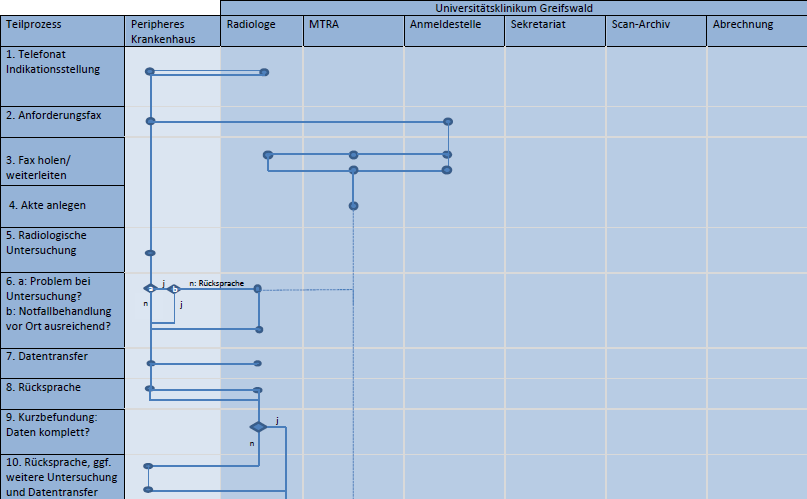 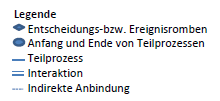 31
Prozessdiagramm
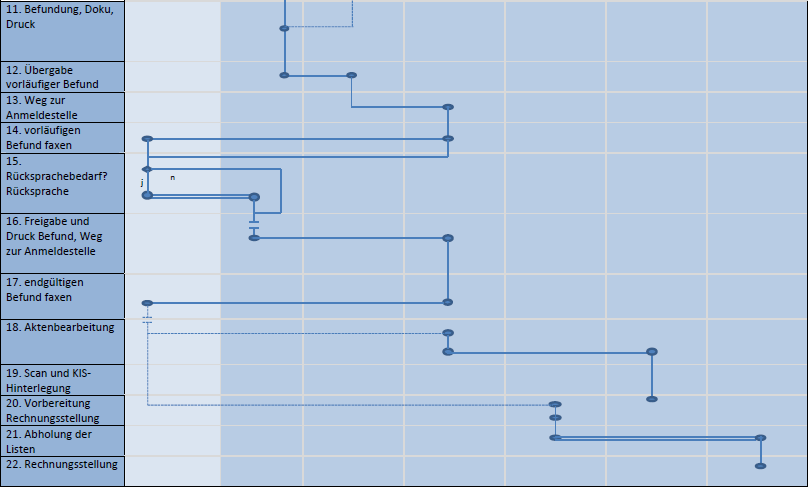 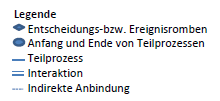 32
Kosten Teleradiologie
33
Durchschnittskosten pro 100 Patient*innen CT-Kopf (Simulationsergebnisse)
34
Verteilungsfunktion (CD – Kopf)
35
Gliederung
1	Informationswirtschaft
2 	Jahresabschluss
3 	Controlling
	3.1 Überblick
	3.2 Kosten- und Leistungsrechnung
		3.2.1 Überblick
		3.2.2 Traditionelle Vollkostenrechnung
		3.2.3 Systeme der Teilkostenrechnung
		3.2.4 Prozesskostenrechnung
		3.2.5 Herausforderungen im Krankenhaus
	3.3 Interne Budgetierung
	3.4 Betriebsstatistik
	3.5 Strategisches Controlling
4 	Betriebsgenetik
36